Подходим к выбору 
ОТТ- партнёра разумно
Почему мы говорим об этом сегодня?
Потенциал роста абонентской базы практически исчерпан.
 Об этом свидетельствуют результаты ежеквартального исследования аудитории украинского интернета (ИнАУ).
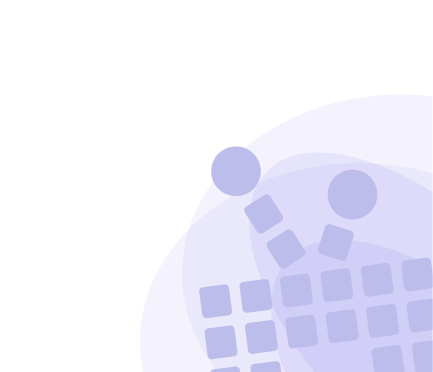 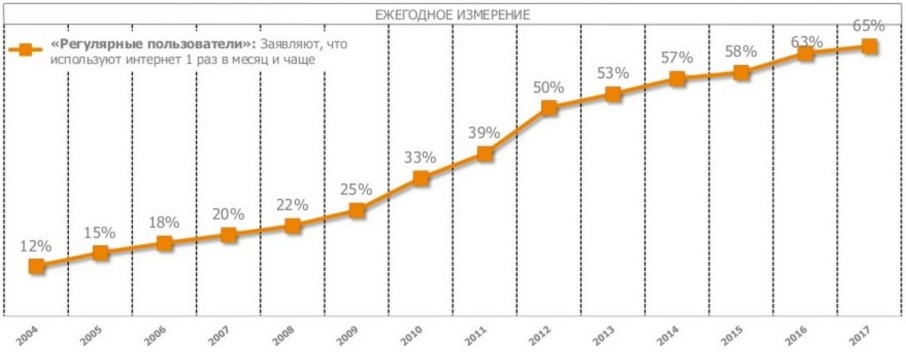 Что  делать?
У небольшого ISP (Internet Service Provider)  на сегодня есть два пути:
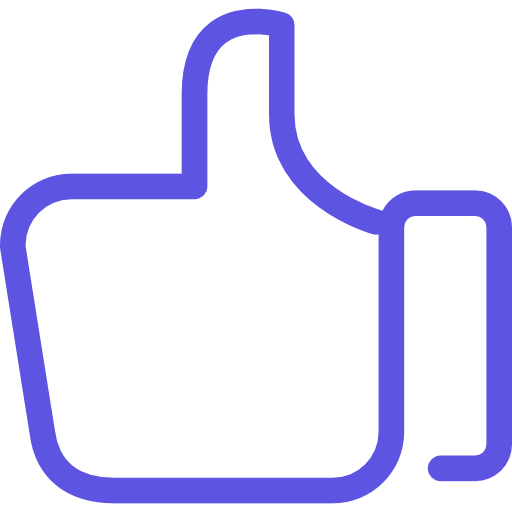 ПРОДАТЬСЯ             
но это не предмет этого разговора!!!
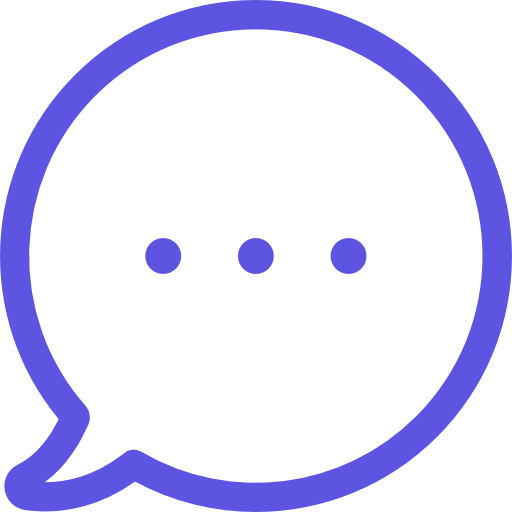 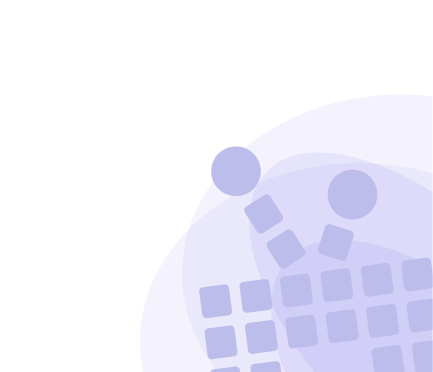 РАЗВИВАТЬСЯ
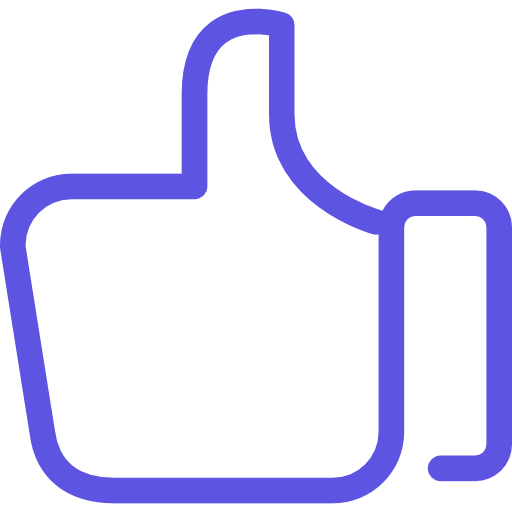 !!!сегодня поговорим о внедрении телевизионной услуги - как об одном из путей развития для небольшого ISP
Почему именно телевизионная услуга?
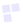 - это  платная и привычная абоненту услуга,  которую он получает около 20 лет от оператора кабельного телевидения, начиная с 90-х годов  прошлого века
90-е
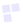 - в начале 2000-х операторы кабельного телевидения начали внедрять интернет и продавать “бандлом” ТВ+Интернет
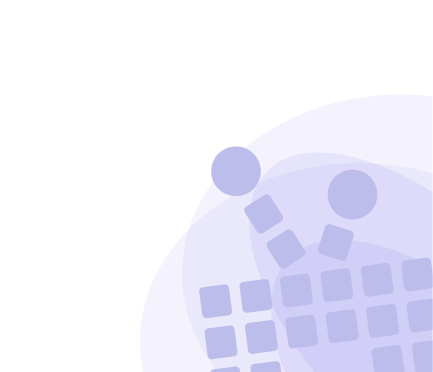 2000-е
всего в Украине в 2016 году было 745 провайдеров программной услуги.  
При том, что согласно реестра в Украине, более 6000 интернет-провайдеров
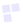 2016
Естественно, что ISP имеют право на симметричный ответ и начинают внедрять ТВ-услугу
Как небольшому провайдеру сделать свою ТВ-услугу?
Минусы:
Один значительный плюс:
дорого

долго (минимум 6 месяцев)

 в функционале никогда не будет удобных дополнительных услуг по типу VOD

подлежит лицензированию и проверкам

риски от претензий правообладателей - штрафные санкции и уголовная ответственность (ст. 176 УК)
понеся все эти затраты и приняв риски, вы становитесь обладателем собственной телевизионной услуги
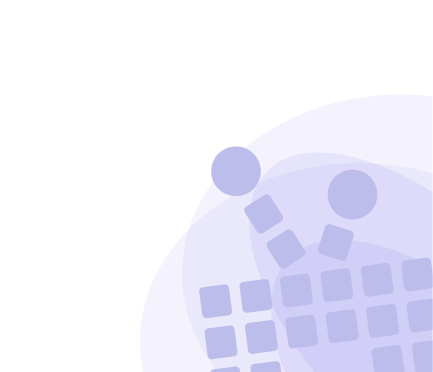 Вариант №1: Собственное  IPTV
Как небольшому провайдеру сделать свою ТВ-услугу?
Плюсы:
Один значительный минус:
нет затрат на создание услуги


нет обязательств ни перед кем


есть прибыль, достаточно стабильная и прогнозируемая;
вы наблюдаете как “продаете своих абонентов” и они уже никогда не станут опять вашими;
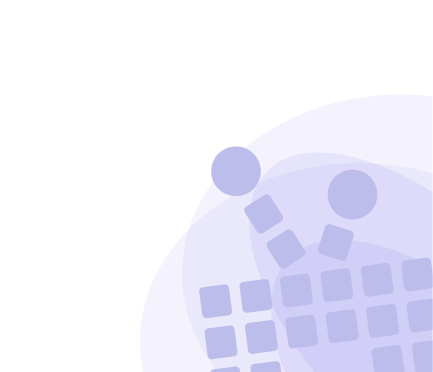 Вариант №2: 
Продажа сторонних 
ОТТ-сервисов
Как небольшому провайдеру сделать свою ТВ-услугу?
Плюсы:
Минусы
в случае сворачивания бизнеса ОТТ-партнёра, ТВ-услуга провайдера под угрозой закрытия.
безинвестиционно (нет затрат на оборудование); 

быстро разворачивается и сворачивается (до 2-х месяцев);

абонент по-прежнему остается вашим;

абонент становится более лояльным;

АRPU растёт;

не требует лицензии;

нет риска получить штрафы или претензии от правообладателей;
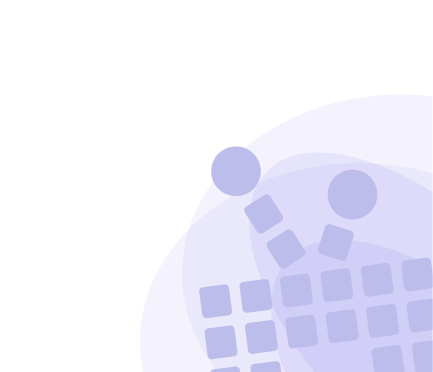 Вариант №3: 
Private label* OTT
* Частная марка (private label) — товары и услуги, производимые сторонним компаниями под заказ владельца марки и их продажа под брендом владельца марки
Опыт ведущих компаний рынка
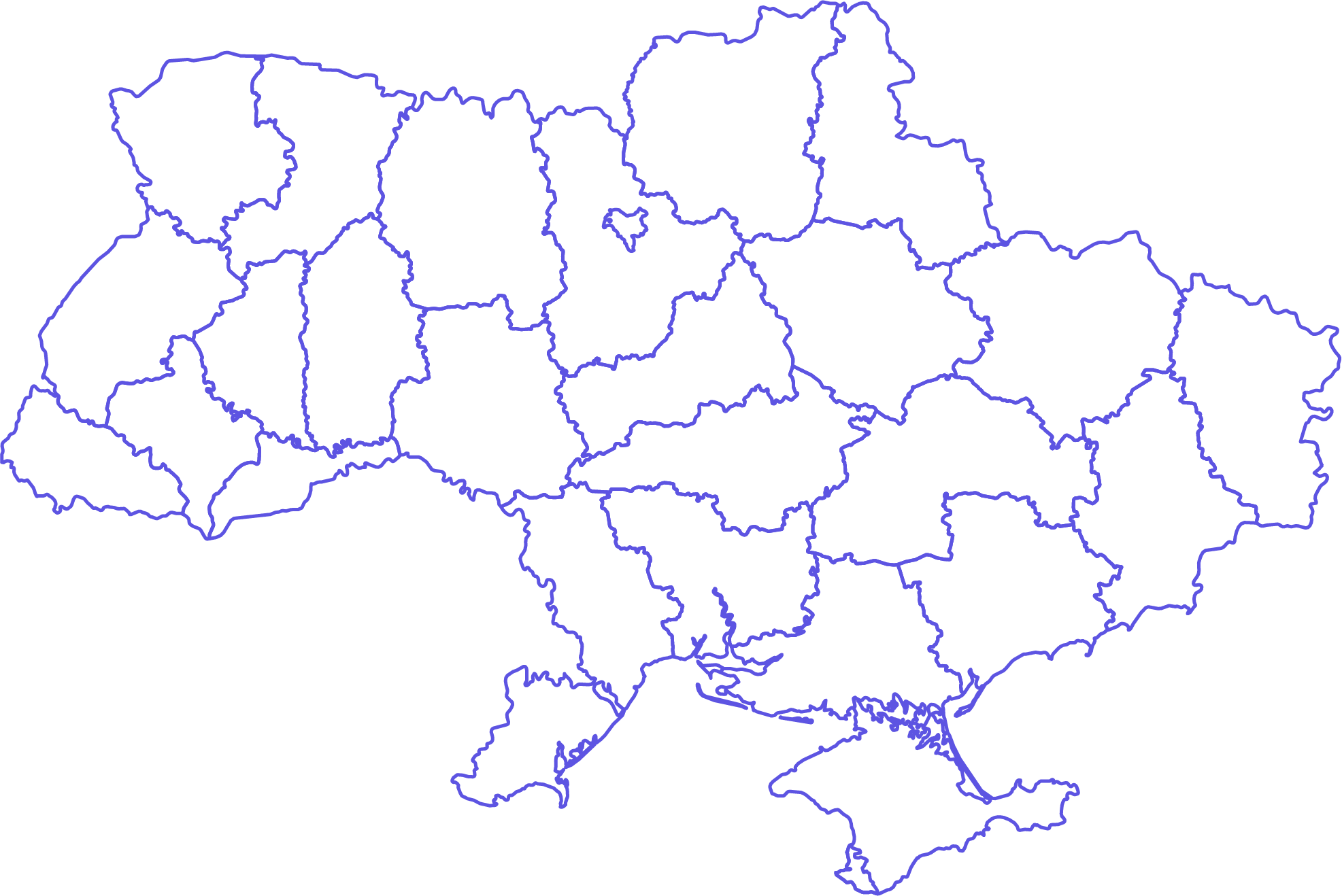 Vodafone, Киевстар, Укртелеком, Vega пошли путём внедрения ТВ-услуги под private label от ОТТ-
партнёра
в Украине private label создают только для самых крупных операторов: 
        DTH платформа Viasat, делает “Домашнее ТВ” для Киевстар



        Диджитал скринз (OLL TV) делает private label для Укртелеком, Vega  и Vodafone
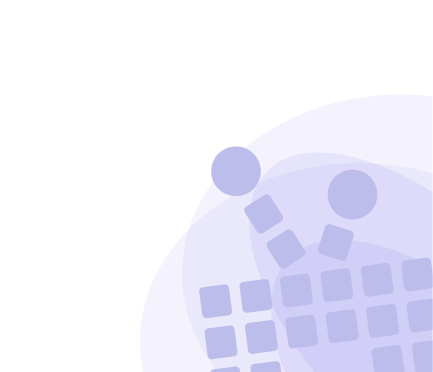 А что “за поребриком ”?
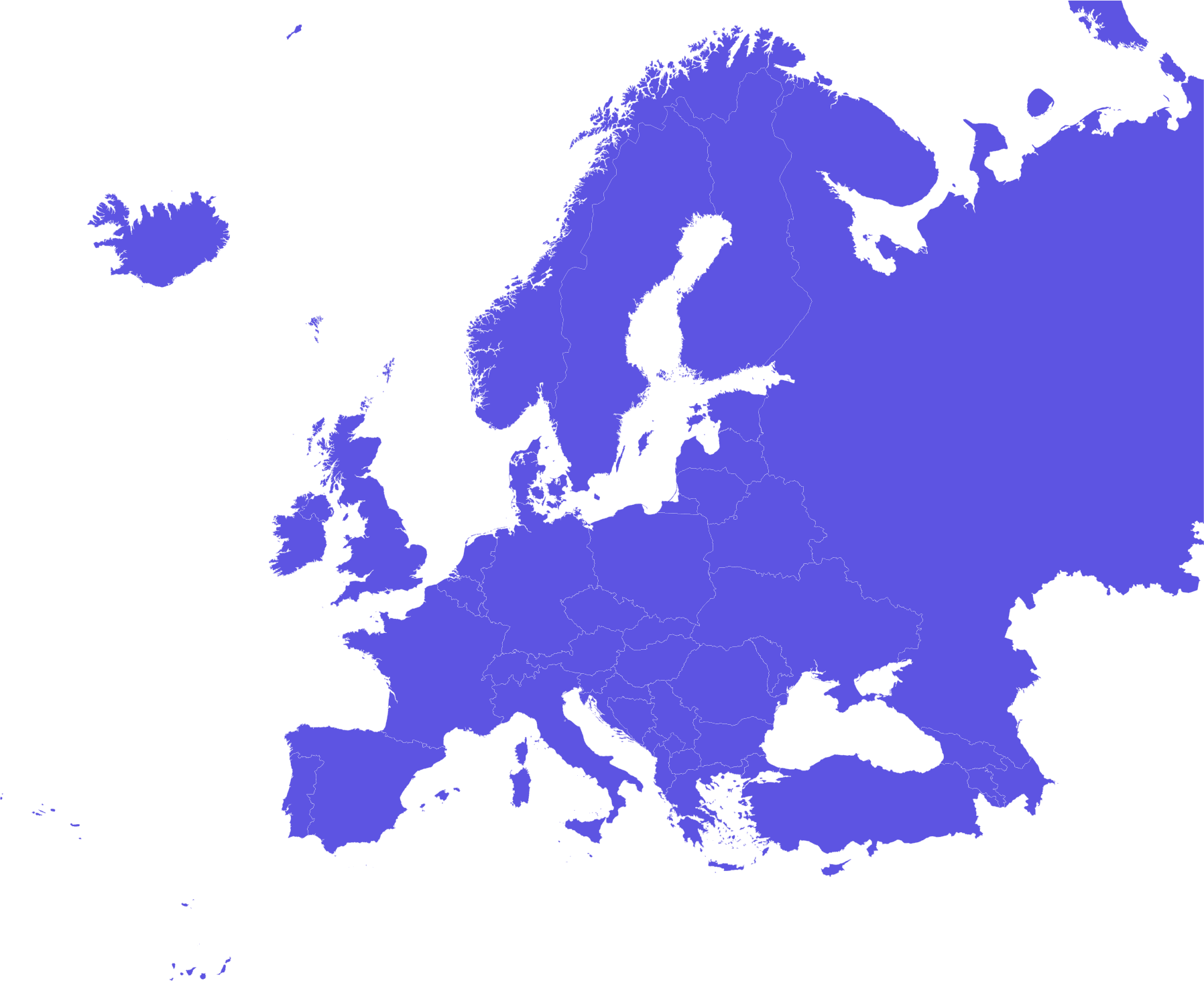 Представление ТВ-услуги под private label активно продвигается двумя 
ОТТ-провайдерами: ТМ «MOYO» компания «Мое ТВ» и ТМ «Смотрешка» компании «Лайфстрим»
В «Смотрёшке» вещание в основном ориентировано на устройства бытовой электроники — телефоны, компьютеры, Smart TV и пр.
MOYO предлагает более традиционное для платного ТВ решение с вещанием в первую очередь на приставках.

Основные их клиенты - это провайдеры с количеством абонентов от
10 до 50 тысяч.
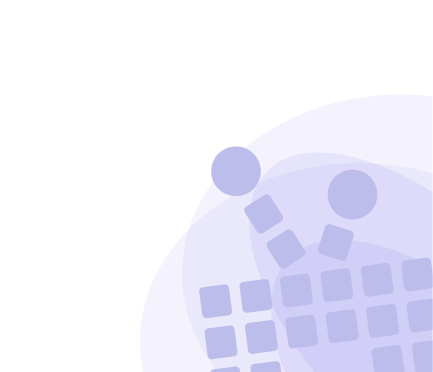 Давайте более детально рассмотрим преимущества и недостатки внедрения privat label ОТТ?
Преимущества:
Недостатки:
ISP не влияет на выбор контента и принятие тех или иных технических решений;
низкая стоимость внедрения

быстрый старт услуги 

узнаваемый бренд

высокий уровень безопасности для основного бизнеса провайдера - один из ключевых факторов при выборе private label ОТТ
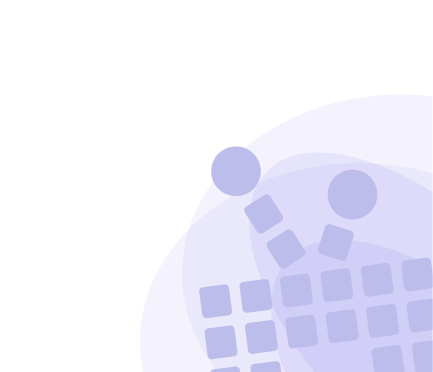 Вопросы, которые должен закрыть ОТТ-партнер:
договора с правообладателями на линейное телевидение (это одна из наиболее простых задач, т.к. поставщиков ТВ-каналов мало и договора можно подписать в сжатые сроки. 
ОТТ-провайдер, как оптовый покупатель прав, может получить лучшие условия. Необходимо признать, что самые мелкие провайдеры вообще не интересны как клиенты правообладателям.

VOD библиотека (является очень сложной задачей, и соответственно дорогостоящей)

Сatch up услуга, которая может частично компенсировать отсутствие VOD;
правообладатели дают права на эту услугу, но стоимость её внедрения, особенно для HD-контента просто неподъемна
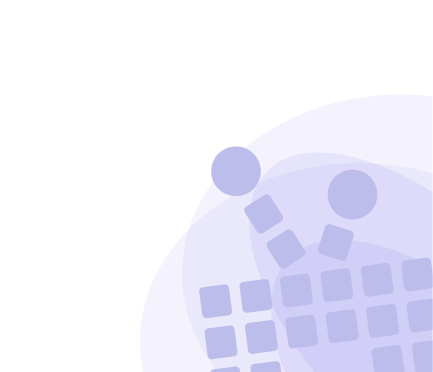 Другие вопросы, которые ОТТ-партнер может сделать для вас более дешевыми:
уменьшение комиссии платежных систем за ТВ-услугу

    покупка EPG

    покупка стримов


Это всё становится для вас дешевле, если покупать у ОТТ-партнёра, а не в розницу у поставщиков этих услуг
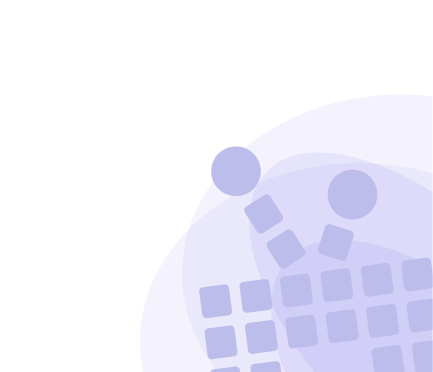 Какой результат получается на выходе от внедрения 
ТВ- услуги под private label?
еще одна собственная услуга провайдера

повышение лояльности абонента к провайдеру

финансовый результат
 

По статистике, работающих по такой системе ОТТ-провайдеров, подключаются на ТВ-услугу по системе private label от 15 до 30% абонентской базы провайдера, а в случае продажи услуг под брендом ОТТ-провайдера не более 10%
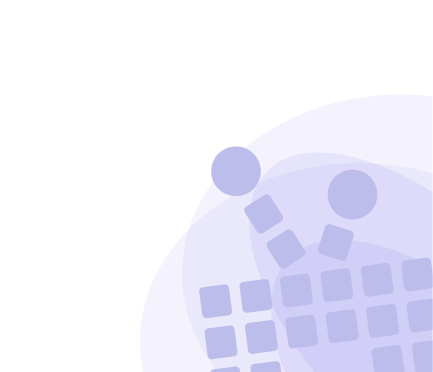 Так как же правильно выбрать ОТТ-партнера?
вы должны убедиться:
 долгосрочная стратегия ОТТ-провайдера совпадает с вашей

ОТТ-партнёр не имеет интересов в провайдерском бизнесе, либо не связан с провайдером кабельного телевидения или Медиагруппой

ОТТ-партнер понимает ваш бизнес и особенности региона
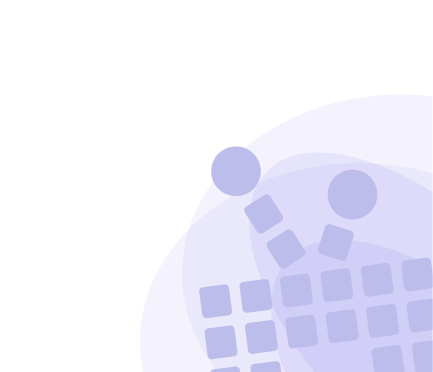 Мнение докладчика не является истиной последней инстанции (с)
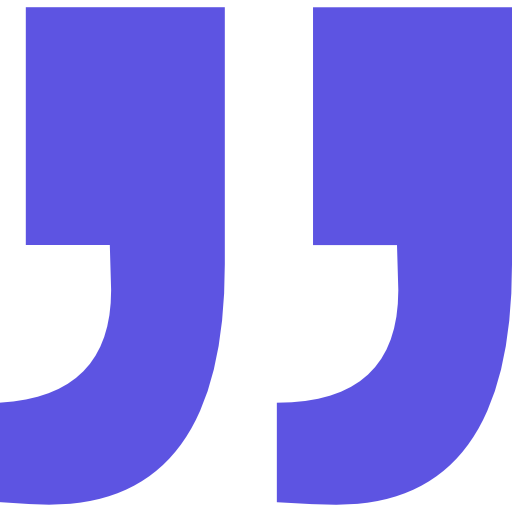 Я считаю, что private label наиболее перспективен для развития небольших провайдеров. 
Это компромисс между дорогостоящим внедрением полноценного собственного сервиса и продажей чужих услуг.

Деньги, потраченные на кастомизацию  плеера и обучение персонала, не будут потрачены зря, если вы решите всё таки запускать собственную ТВ-услугу
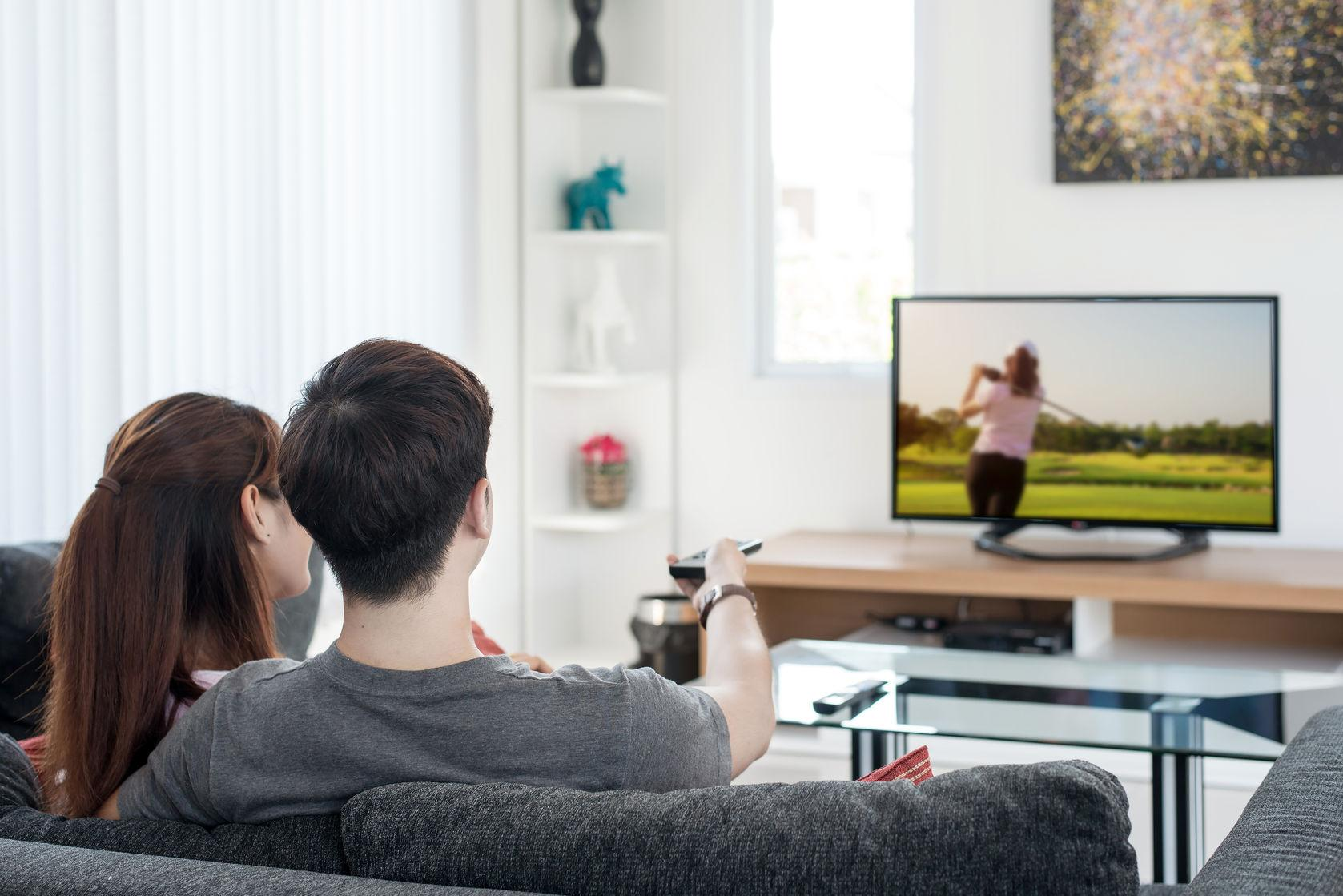 Спасибо за внимание!
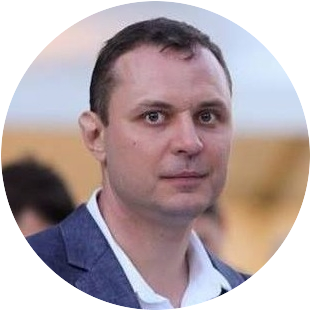 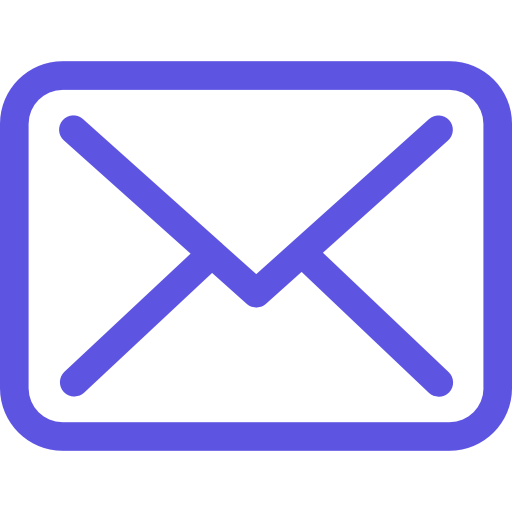 CEO@hls.tv
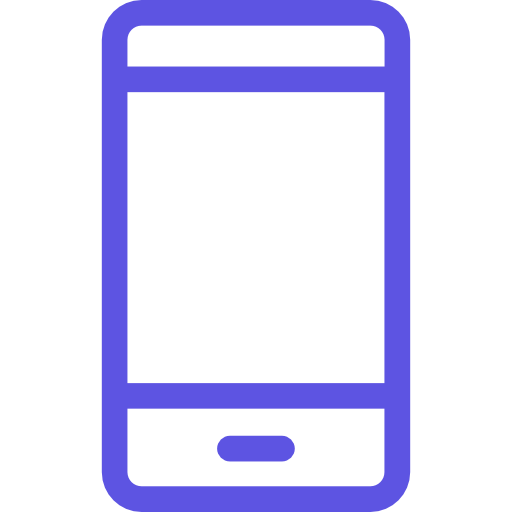 +38 (050) 419 85 13
Андрей Соломаха